SOUTHEAST RALEIGH MAGNET HIGH SCHOOL
UNIVERSITY CONNECTIONS: SCHOOL OF ENGINEERING, DESIGN, & TECHNOLOGY
ADMINISTRATORS
PRINCIPAL: MR. LUTHER THOMAS, INTERIM
ASSISTANT PRINCIPALS
MR. JOSEPH SALACKI
MS. KAREN LINDSAY
MR. LARNIE HORTON
MS. PAT WARREN, INTERIM
MR. CHARLES LANGLEY, INTERIM
KNOW YOUR COUNSELORS
GRADE 9		           MS. DALENA HIGH
GRADE 10	 	           MS. CARA SHAW
GRADE 11	 	           MS. JANET HALL
GRADE 12		           MS. AMY SAMEK 
DEAN OF STUDENTS        MS. SONJA POOLE
SAP COUNSELOR	           MR. JAMES KUHN
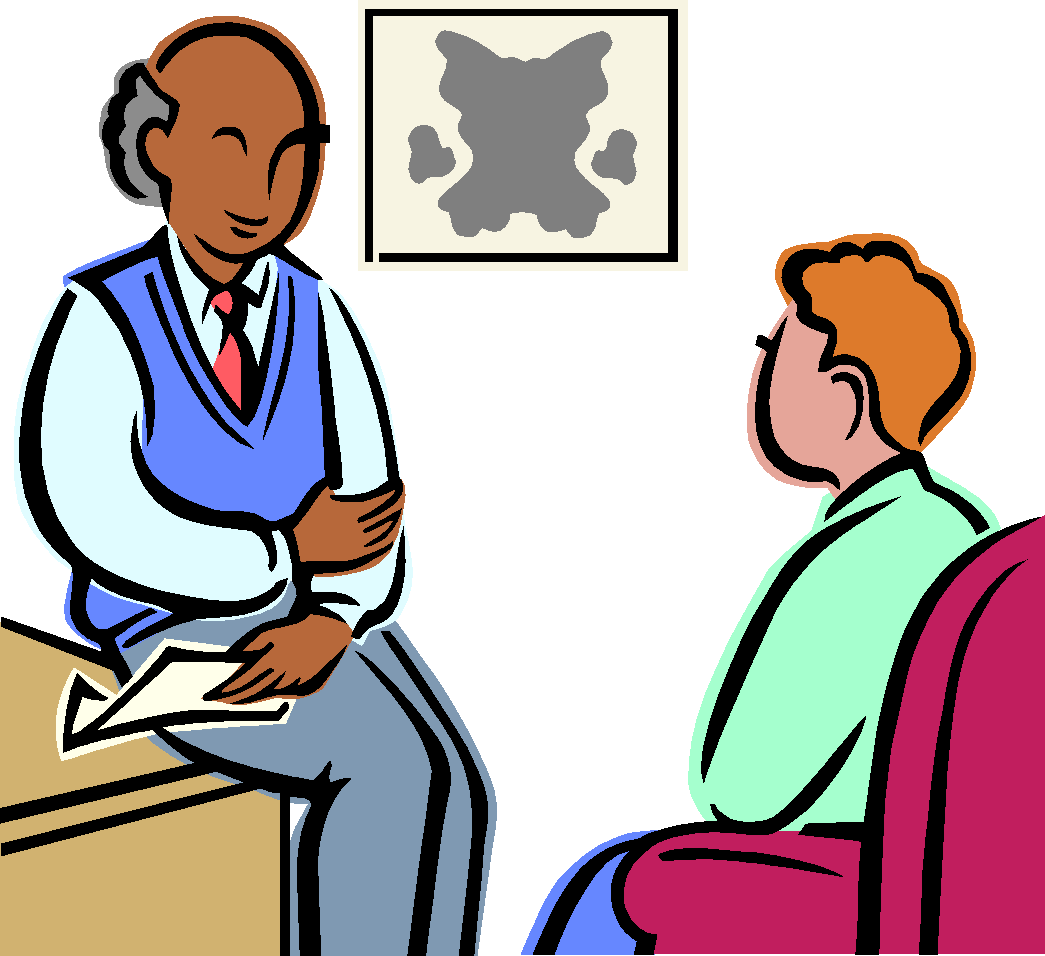 [Speaker Notes: Each of you have an assigned counselor based on…. 
If you need to review information or ask questions, please email or visit your counselor during lunch to schedule an appointment.]
HOW SCHOOL COUNSELORS WORK WITH STUDENTS/FAMILIES…
PERSONAL CONCERNS-INDIVIDUAL COUNSELING
SOCIAL CONCERNS-MEDIATION, GROUP COUNSELING
CAREER/POSTSECONDARY ADVISEMENT-GRADE LEVEL CONFERENCES
CLASSROOM GUIDANCE
PARENT-TEACHER CONFERENCES
STUDENT SERVICES WEBPAGE
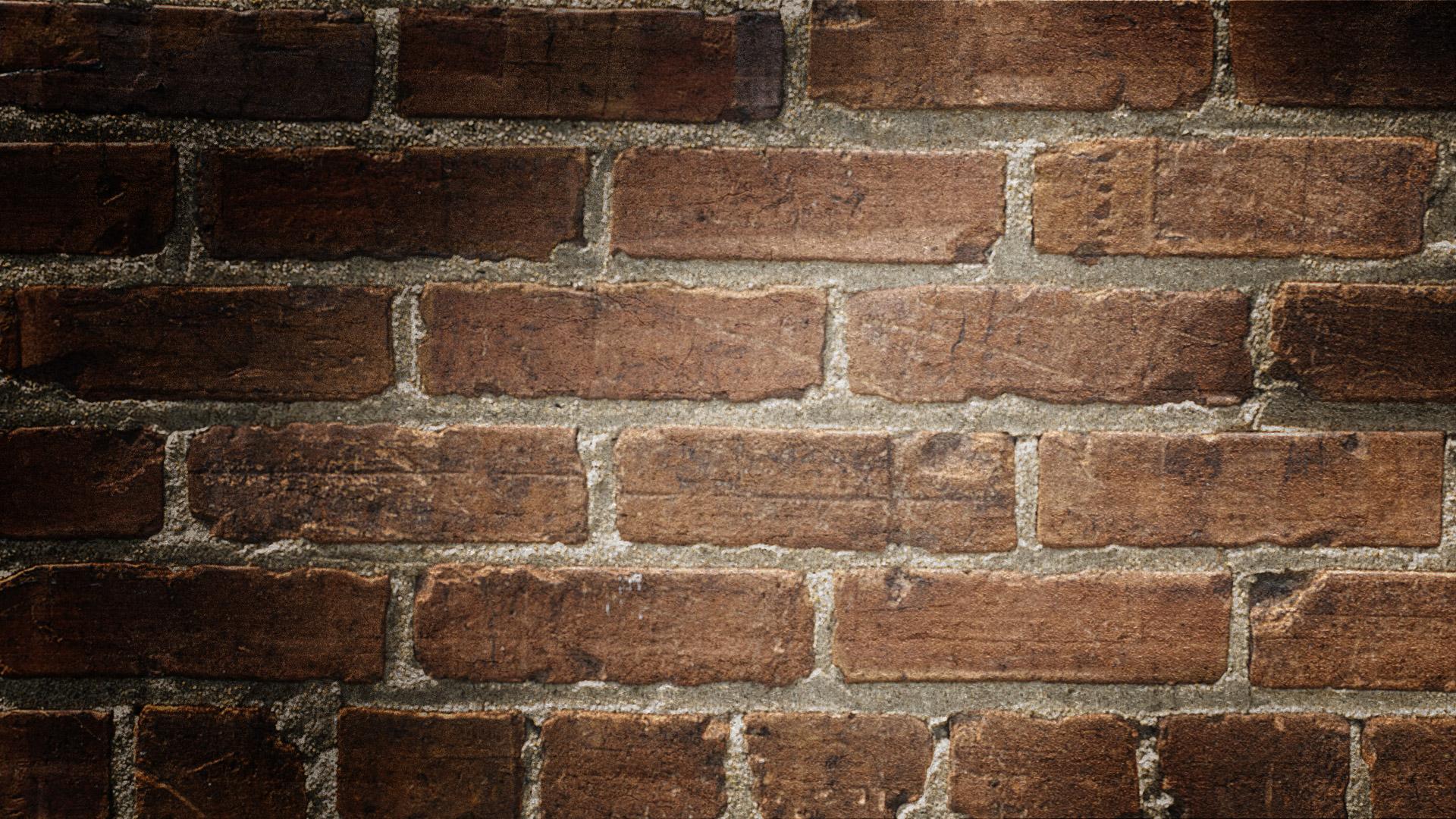 PSAT
Scheduled typically in October
Must have earned credit in math 1
10TH GRADE
Pre-ACT
Scheduled typically in November 
Assess college readiness in areas of English, math, and science
No cost because ACT is offered free to all juniors
College & career promise
Must have a 3.0 GPA or higher
Must attend mandatory meeting @Wake tech, if interested
Dually enrolled at wake tech 
Opportunity to earn college credit
Parent/guardian provides transportation
[Speaker Notes: Cara]
PROMOTION REQUIREMENTS
TO BE A SOPHOMORE, YOU MUST PASS:
ENGLISH 1 🡨PROMOTION CREDIT
2 OTHER CORE CLASS CREDIT IN EITHER:
MATH: INTRO MATH, FOUNDATIONS OF MATH I, 
        MATH I, OR MATH II
1 REQUIRED SCIENCE
1 REQUIRED SOCIAL STUDIES 
3 ELECTIVE CREDITS
A MINIMUM OF 6 CREDITS ARE NEEDED
[Speaker Notes: Your sophomore conference is also a time you can check with your counselor to find out if you are on track to becoming a junior next year. High school students are promoted by earning units of credit through successful completion of specific required courses.  In order to be a junior, you must pass…]
PROMOTION REQUIREMENTS
TO BE A JUNIOR, YOU MUST PASS:
ENGLISH 2 🡨PROMOTION CREDIT
MATH: MATH 1
1 REQUIRED SCIENCE COURSE
1 REQUIRED SOCIAL STUDIES COURSE
7 ELECTIVE CREDITS
A minimum of 12 credits are needed
[Speaker Notes: Your sophomore conference is also a time you can check with your counselor to find out if you are on track to becoming a junior next year. High school students are promoted by earning units of credit through successful completion of specific required courses.  In order to be a junior, you must pass…]
GRADUATION REQUIREMENTS FOR SOUTHEAST RALEIGH
4 ENGLISH CREDITS: 
ENGLISH 1, ENGLISH 2, ENGLISH 3, ENGLISH 4
4 MATH CREDITS: 
MATH 1, MATH 2, MATH 3, & A 4TH MATH APPROPRIATE TO YOUR POSTSECONDARY PLANS
3 SCIENCE CREDITS:
EARTH SCIENCE, BIOLOGY, AND A TYPE OF PHYSICAL SCIENCE (PHYSICS, PHYSICAL SCIENCE, OR CHEMISTRY)
4 SOCIAL STUDIES CREDITS: 
WORLD HISTORY, AMERICAN HISTORY 1, AMERICAN HISTORY 2, & CIVICS & ECONOMICS OR
WORLD HISTORY, HONORS OR AP SOCIAL STUDIES ELECTIVE, AP US HISTORY, & CIVICS & ECONOMICS
1 CREDIT OF HEALTH & P.E.
10 ELECTIVES
Total of 26 Credits
[Speaker Notes: At Southeast, students must successfully complete 26 credits in order to graduate.  These credits must include four credits each in English, math and social studies.  Three credits are needed in science, one in healthful living and four electives.  In addition, students also complete a capstone project.]
REGISTRATION QUESTIONS…
9TH CONFERENCES ARE PRESENTLY TAKING PLACE THROUGH UNIVERSITY CONNECTIONS CLASSES
9TH GRADE STUDENTS HAVE A 4-YEAR PLAN UPLOADED TO THEIR COLLEGE & CAREER PLANNING FOLDER 
COURSE PLACEMENTS HEAVILY DEPENDENT ON TEACHER RECOMMENDATIONS
WCPSS PROVIDES ADVISEMENT ON HOW STUDENTS ARE TO BE RECOMMENDED
REGISTRATION WILL TAKE PLACE LATE FEBRUARY THROUGH EARLY MARCH
PATHWAYS
ALL STUDENTS WILL SELECT A PATHWAY IN THEIR UNIVERSITY CONNECTIONS CLASS IN 9TH GRADE. 
ARTS
DESIGN
ENGINEERING, MATH, & SCIENCE
HUMANITIES & SOCIAL SCIENCES
UC LEARNING EXPERIENCES
ALL UNIVERSITY CONNECTIONS STUDENTS WILL HAVE  OPPORTUNITIES TO EXPLORE THE 4 PATHWAYS  THOROUGH
HANDS ON ACTIVITIES, OFF SITE LEARNING EXPERIENCES

THESE EXPERIENCES ARE ADVERTISED IN THE FOLLOWING MANNER: 
DAILY ANNOUNCEMENTS, SRMHS WEBPAGE, WEEKLY PARENT NEWSLETTER & UC CLASSES

UPCOMING EVENTS:  
NCSU DESIGN LAB, JB HUNT LIBRARY TOUR, NCCU MARY TOWNES SCIENCE BUILDING TOUR, NCSU TEXDAY WILSON COLLEGE OF TEXTILES
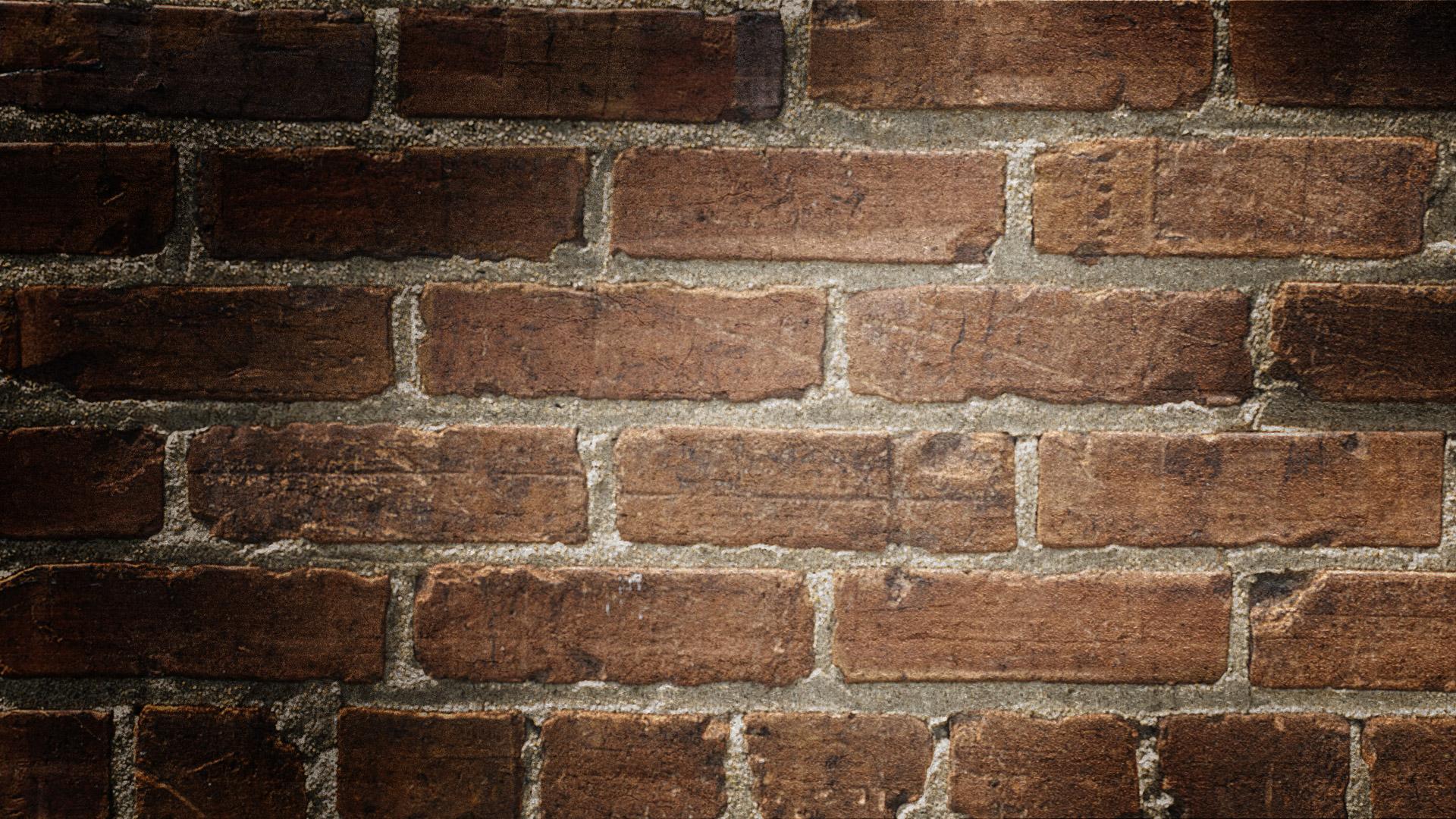 How and why students should be a CTE COMPLETER
HOW:  Students must earn credit for at least 2 CTE elective courses (Prerequisite and Concentrator course) within the same pathway.
WHY: Students who are CTE Completers are eligible to take the ACT WorkKeys Assessment and earn the National Career Readiness Certificate which is a credential that verifies foundational workplace skills.  
This credential makes you qualified for employment opportunities.
This credential is recognized by thousands of businesses/organizations nationwide.
CTE Program Areas at SRMHS
Business, Finance and Marketing
Family and Consumer Science
Computer Science and Information Technology
Health Science
Trade, Technology, Engineering and Industrial


We offer over 20 different career pathways within these 5 program areas.
ENGINEERING: PLTW INTRO TO ENGINEERING 🡪 PLTW PRINCIPLES OF ENGINEERING 

IT/CYBERSECURITY: COMPTIA & PYTHON PROGRAMMING 🡪 
AP COMPUTER SCIENCE (TRACK 1) OR
CISCO NETWORK ENGINEERING (TRACK 2)

BIOMEDICAL SCIENCE: PLTW BIOMEDICAL SCIENCE🡪 PLTW HUMAN BODY SYSTEMS
ACADEMIES & ELECTIVES
MAGNET QUESTIONS…
IS TOO LATE TO APPLY TO AN ACADEMY? NO…
MAGNET APPLICATIONS CLOSES JANUARY 30TH
STUDENTS FIND OUT THEIR APPLICATION STATUS  FEBRUARY 19th. 
TYPICALLY ACADEMY APPLICATION OPENS AFTER MAGNET APPLICATION CLOSES. DATE TBD.
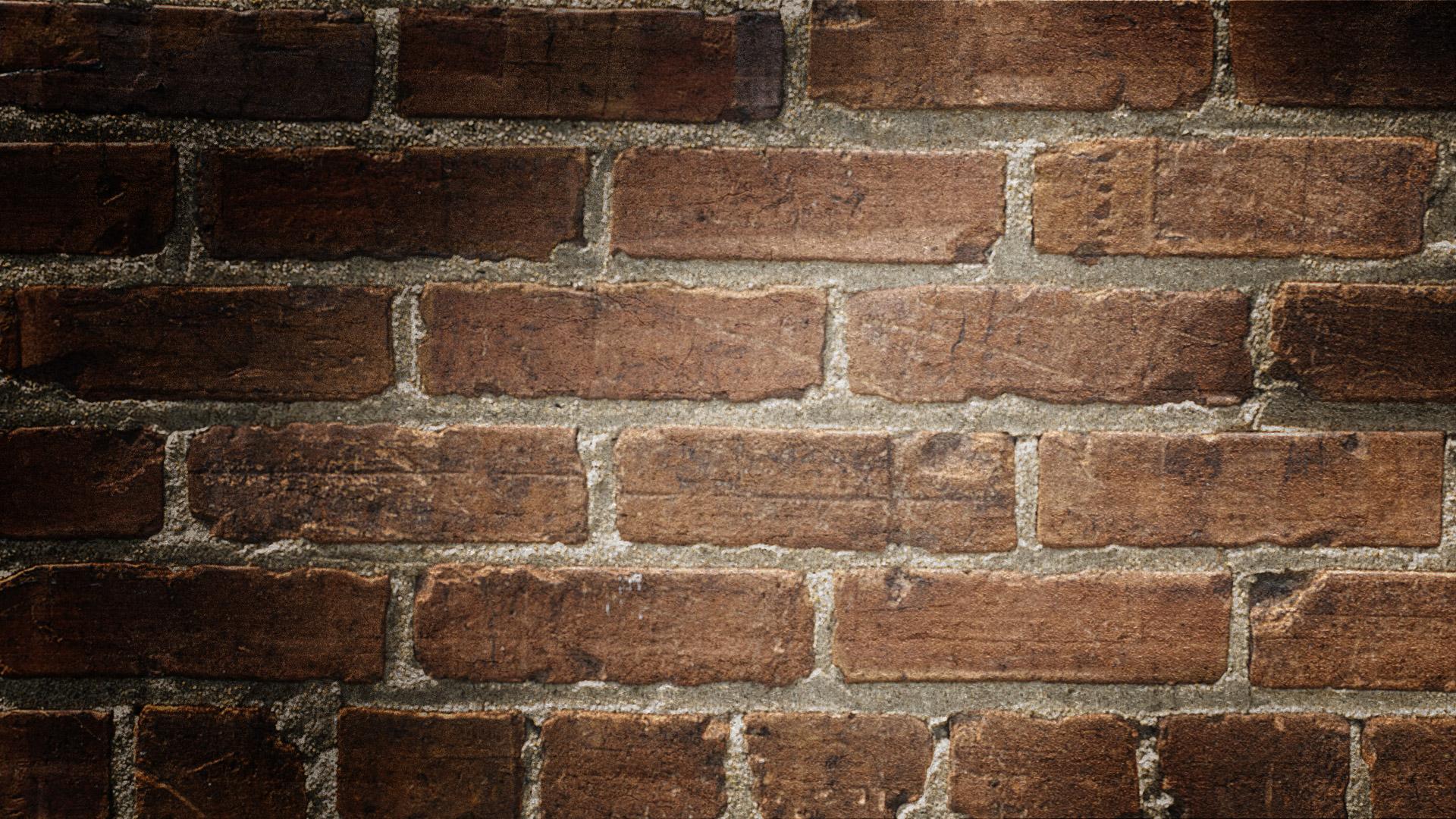 IB PROGRAM QUESTIONS…
IF YOU ARE INTERESTED IN THE IB PROGRAM…
YOU ARE THE FIRST CLASS AT SMRHS TO BE ELIGIBLE FOR IB
YOU NEED 4 LEVELS OF THE SAME FOREIGN LANGUAGE COMPLETED BY GRADUATION - AN OPPORTUNITY TO CATCH UP IF YOU AREN’T IN A LANGUAGE THIS YEAR IS POSSIBLE.
CAN BE IN AN ACADEMY AND IB PROGRAM
IF YOU HAVE QUESTIONS OR ARE INTERESTED IN IB, PLEASE CONTACT MS. KINGSBERRY, SKINGSBERRY@WCPSS.NET
THANKS!
SEE US AFTERWARDS IF YOU HAVE QUESTIONS